DEED Presentation to the HouseJob Growth and Energy Affordability Committee
Commissioner Shawntera M. HardyJanuary 10, 2017
Presentation Agenda
Agency Overview 
Economic Development Programs 
Minnesota Investment Fund 
Job Creation Fund
Workforce Development Programs
Workforce Development Fund
Workforce Development Fund Employment and Training Competitive Grant Programs 
Outcomes Report Card
Unemployment Insurance Trust Fund and calculation of the 1.0 AHCM
Mission and Program Focus
“Our mission is to enhance the economic success of individuals, businesses and communities”
Agency Programs
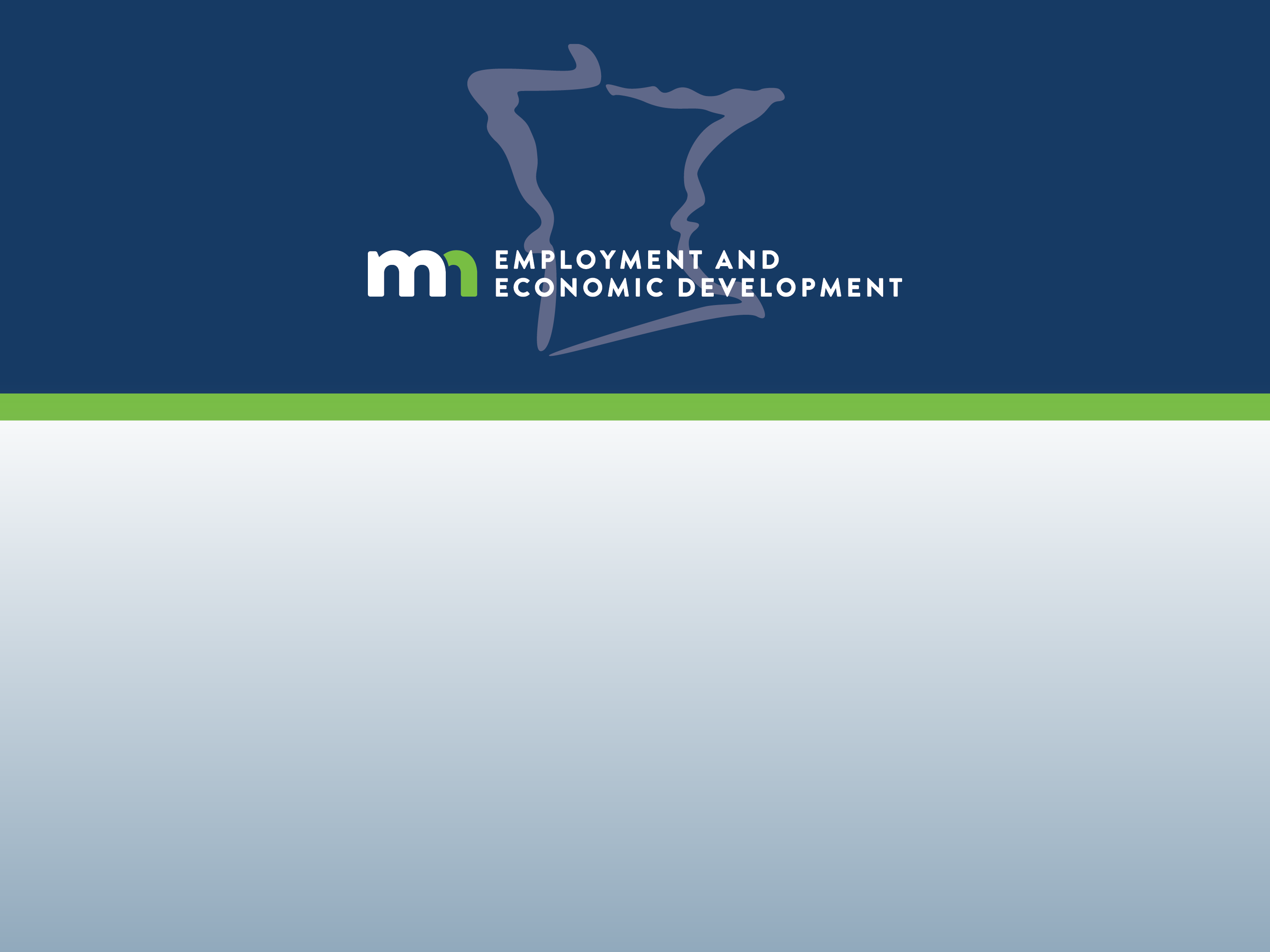 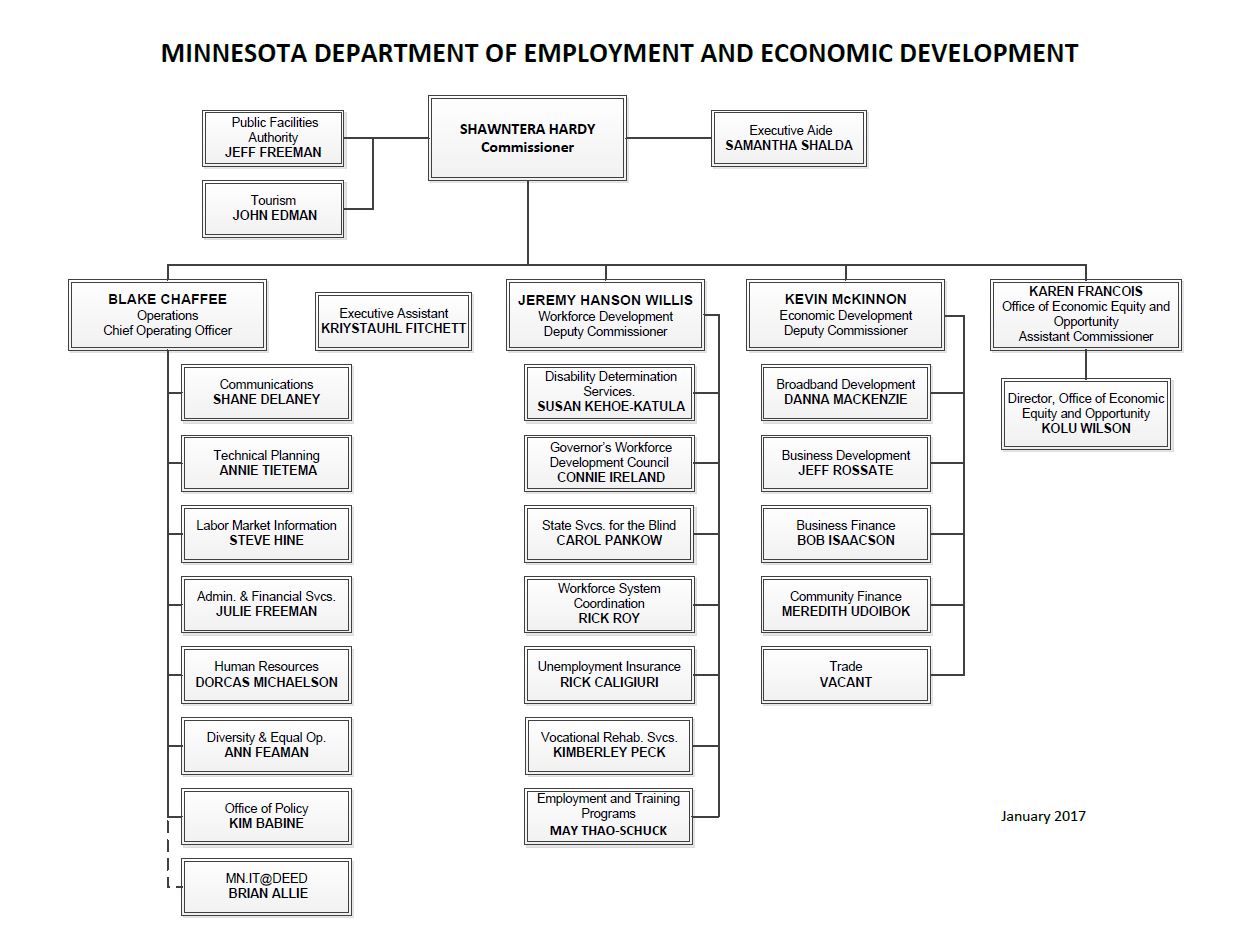 Agency Budget
Agency Budget
Team DEED – FY09 – FY18
Economic Development Programs
Economic Development Programs Overview
Business 
Finance
Business Development
Small Business Assistance
Broadband
Development
Redevelopment 
Grant Program
Infrastructure Programs
Economic Development Incentives
Purpose
Position Minnesota to Compete to Retain and Attract Companies

Approach 
Modest 
Strategic 
Transparent
Accountable
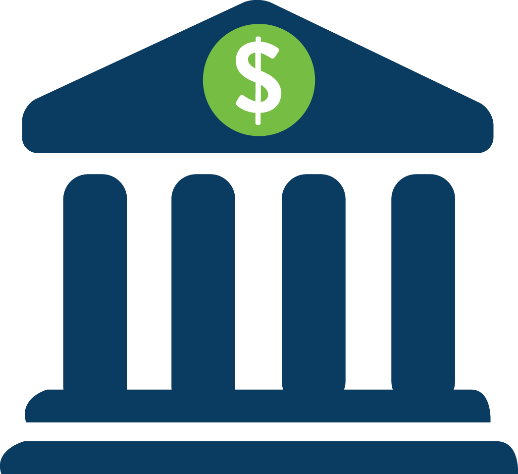 Job Creation Fund (JCF) - History
Launched January 1, 2014

Pay for performance
No funds provided until businesses meet program requirements

Nationally recognized best practice, next generation business finance program
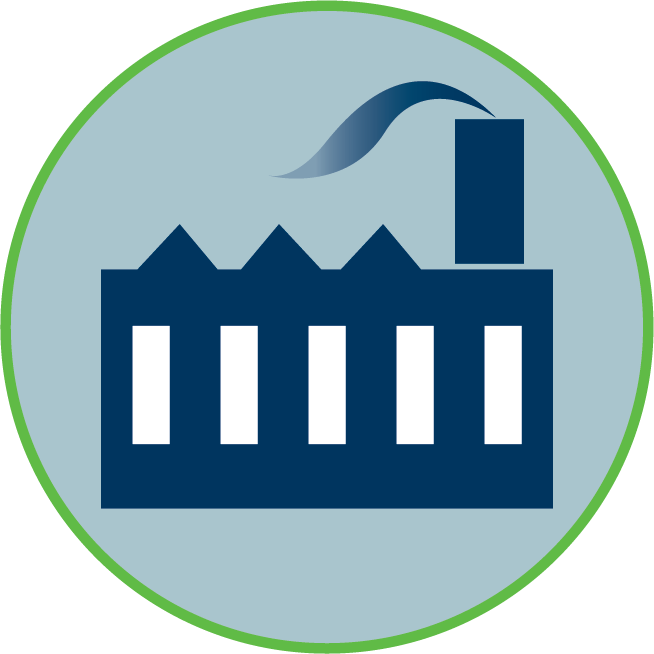 JCF – Business Eligibility + Award Criteria
Be in an eligible industry 
Have location options outside Minnesota
Certify that project would not occur without JCF
Have at least $500K in real property improvements within one year
Create 10 full-time jobs with compensation of at least $12.85/hour within two years
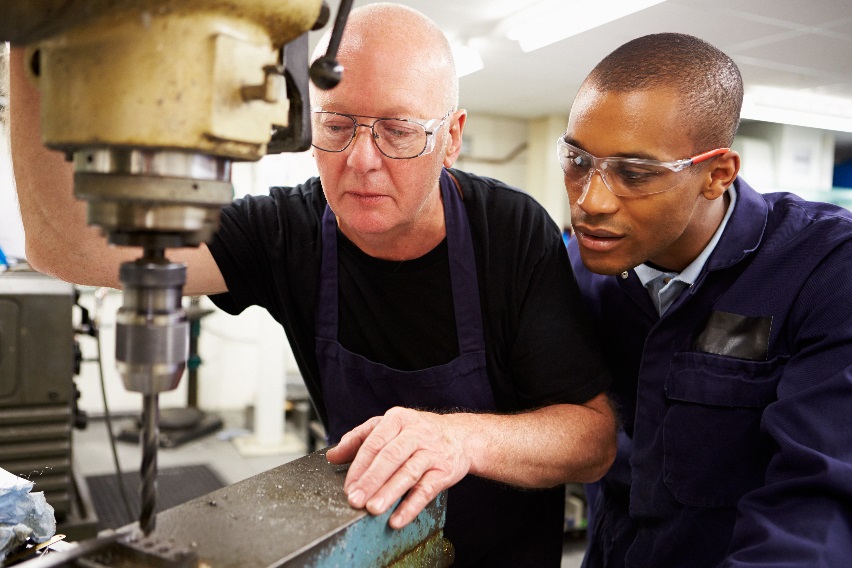 JCF – Total Performance
Projected to create/retain 4,682 jobs

Projected to average $24.80 in hourly pay

$33.4M in program awards expected to leverage more than $1B in private investment
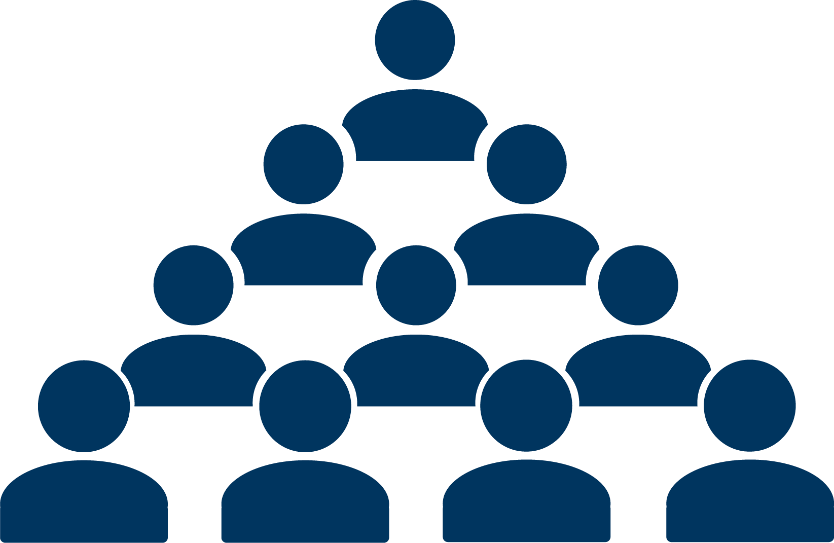 JCF - Map of Approved Projects
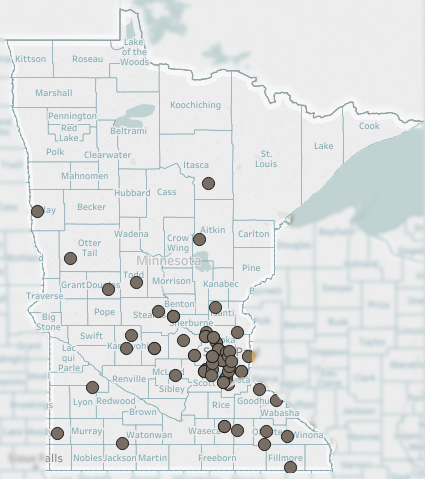 75 projects approved
39 in the Twin Cities 
36 in Greater Minnesota
Minnesota Investment Fund (MIF) - History
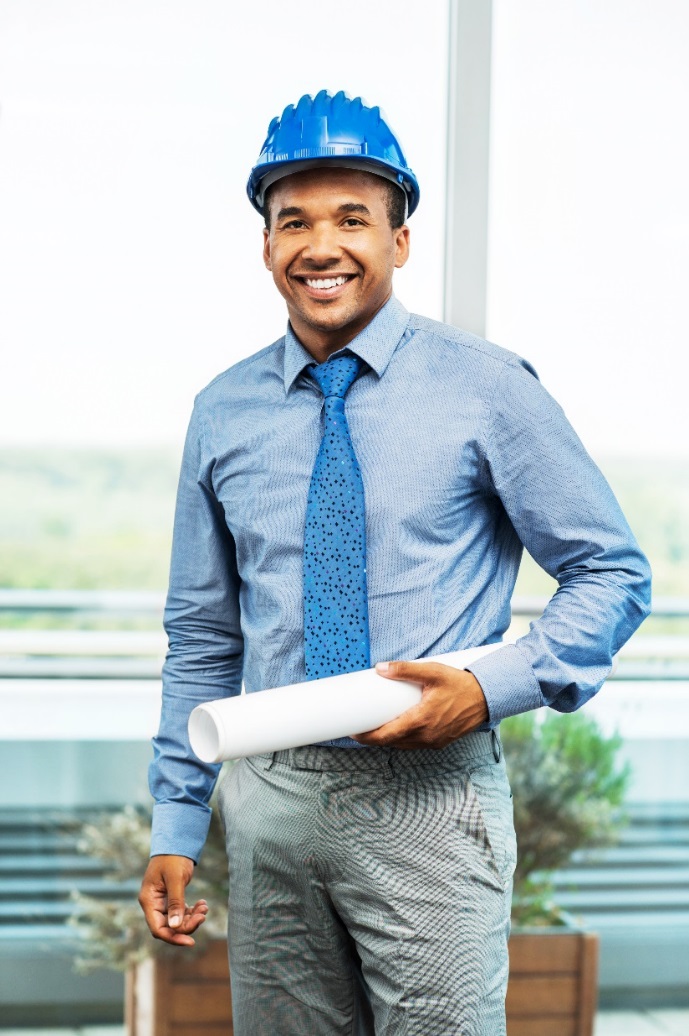 Launched in 1985
Nearly $150M loaned to 500 projects
69% of funds awarded to Greater Minnesota
Repayments to local governments have seeded revolving loan funds in more than 100 local communities
MIF -  Business Eligibility + Award Criteria
Be in an eligible industry and need MIF assistance to proceed
Match MIF financing with private financing
Increased tax base 
Meet required wage levels
Applications scored on variety of business factors to determine eligibility
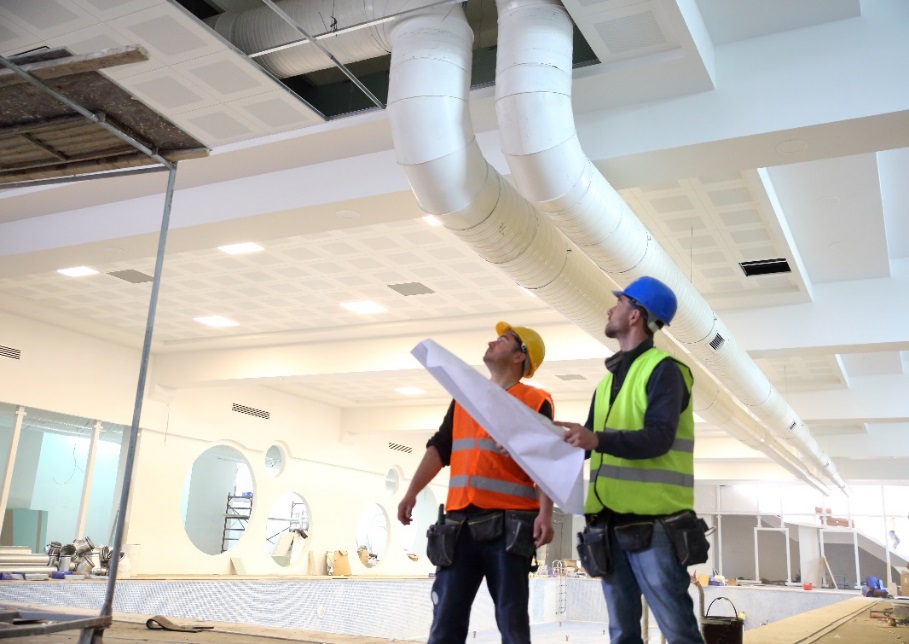 MIF - Map of Approved Projects
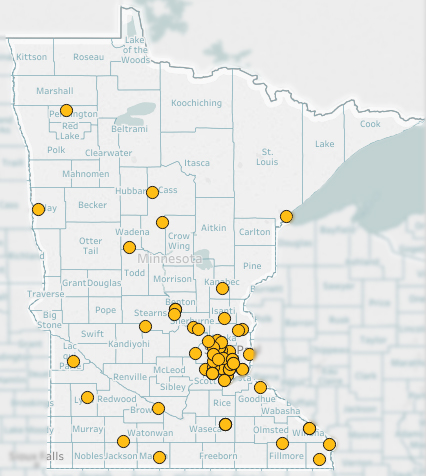 Since FY14:
71 projects approved
38 in the Twin Cities 
33 in Greater Minnesota
MIF – Total Performance
Expected to create nearly 5,000 new jobs and retain more than 500 at risk jobs
Projects projected to average $24.09 per hour
$39.8M in program awards expected to leverage more than $960M in investment
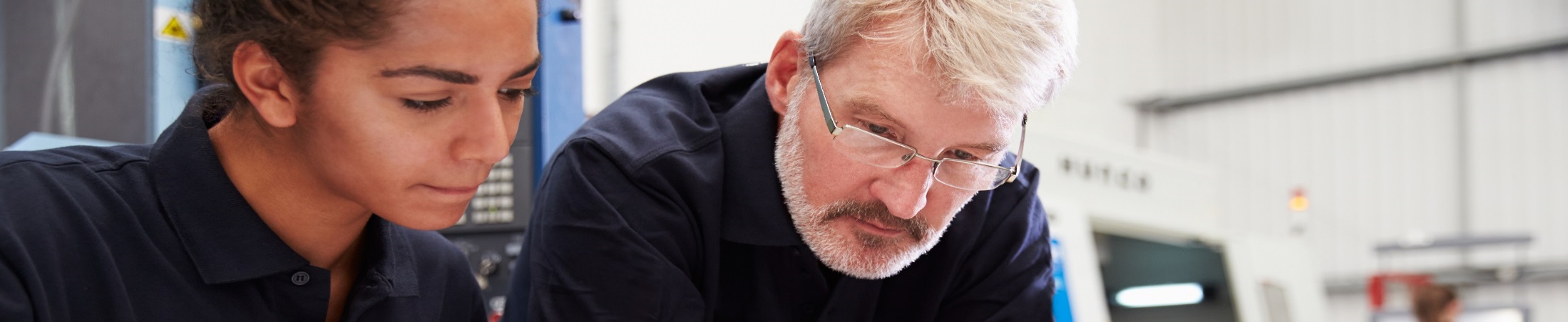 Workforce Development Programs
Workforce Development Programs Overview
Individual Placement & Supports
Extended Employment
Independent Living
State
 Services for 
the
 Blind
Vocational Rehabilitation
Workforce Development Fund
Workforce Development Fund
Competitive Grant Programs - History
In 2011 biennial budgeting session, 3 new competitive grant programs  created – Move from direct funding
 
In 2013 legislature decided to continue grant programs

In 2015 biennial budget session, due to strong performance, Governor recommended continued funding
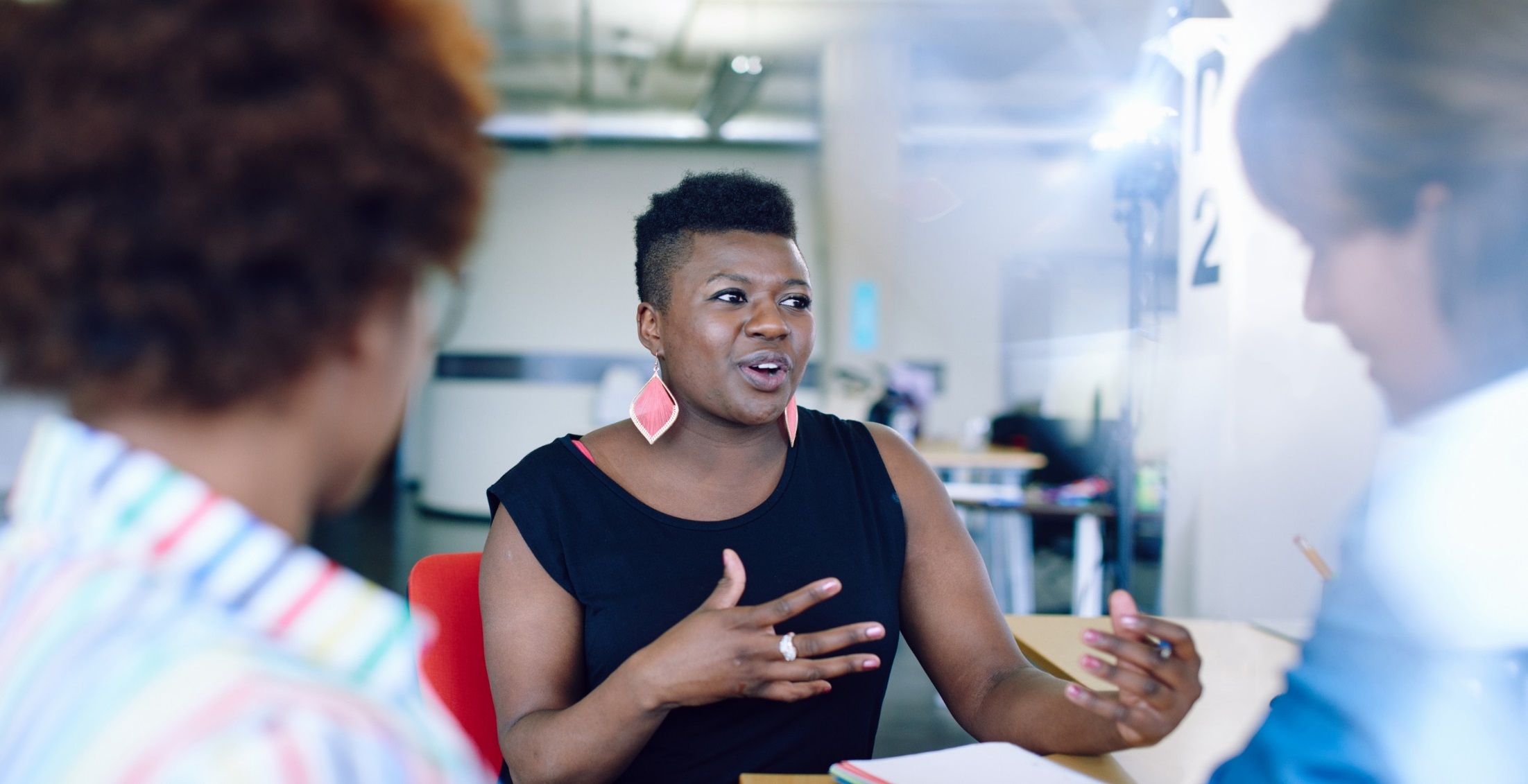 Competitive Grant Programs – Last Grant Cycle
2016 Equity Article Appropriated $35 million
Pathways to Prosperity Program
Youth at Work Program
Women in High Wage, High Demand, Nontraditional Jobs Competitive Grant Program
Southeast Asian Economic Relief Competitive Grant Program
Support Services Competitive Grant Program
Somali Youth Competitive Grant Program
Minnesota Emerging Entrepreneur Program
Capacity Building Grant Program
Competitive Grant Programs – Last Grant Cycle Process
Workforce Development Programs Outcome Report Card
mn.gov/deed/performance
Unemployment Insurance - Trust Fund
Trust Fund balance on December 31, 2016: $1,565,460,415

This Trust Fund balance results in an AHCM of 0.90
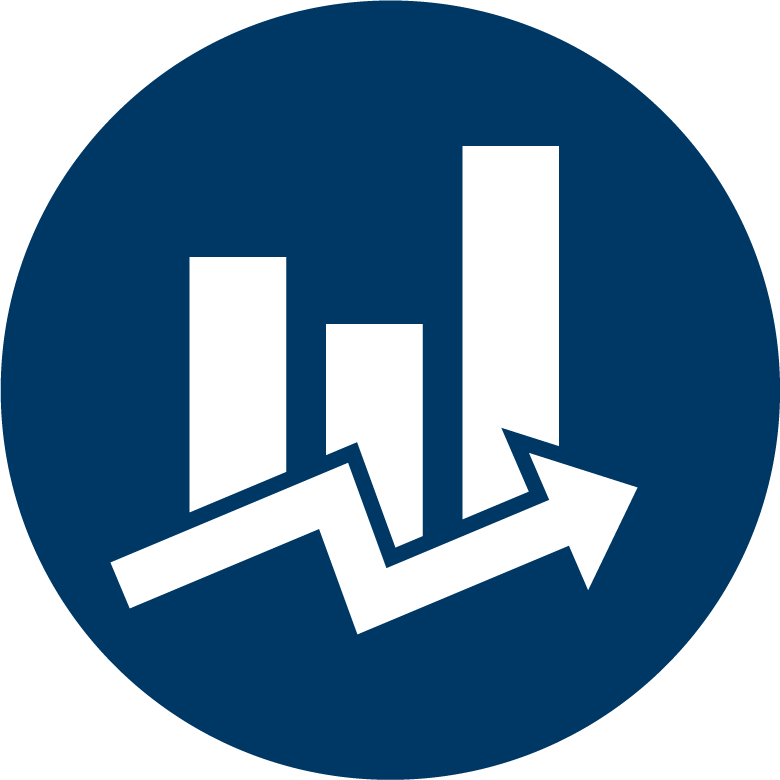 Thank You!
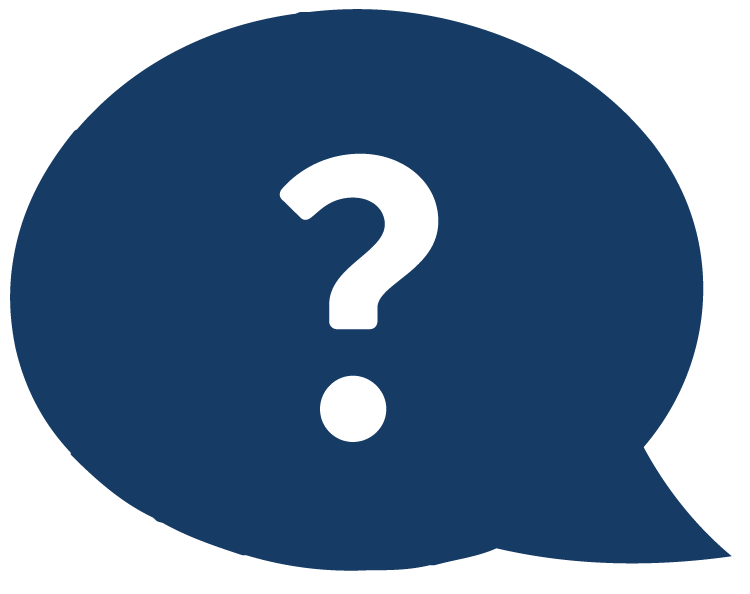